ТМ ELCOR представляє
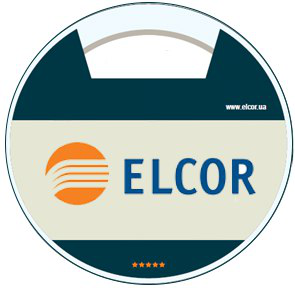 Клейкі стрічки для будівництва і ремонту
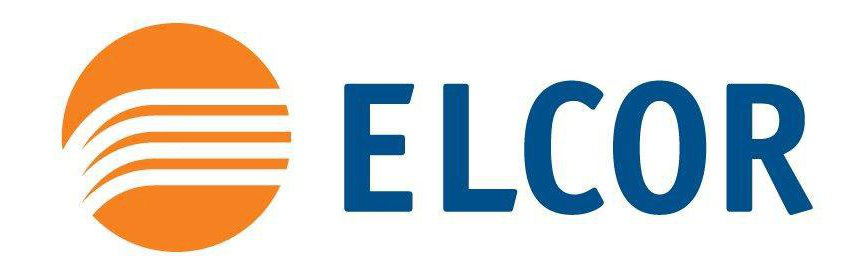 Що шукає споживач при виборі клейкої стрічки?
Якість клейкої стрічки
Доступну ціну 
Широкий асортимент  
Легкість і зручність у використанні
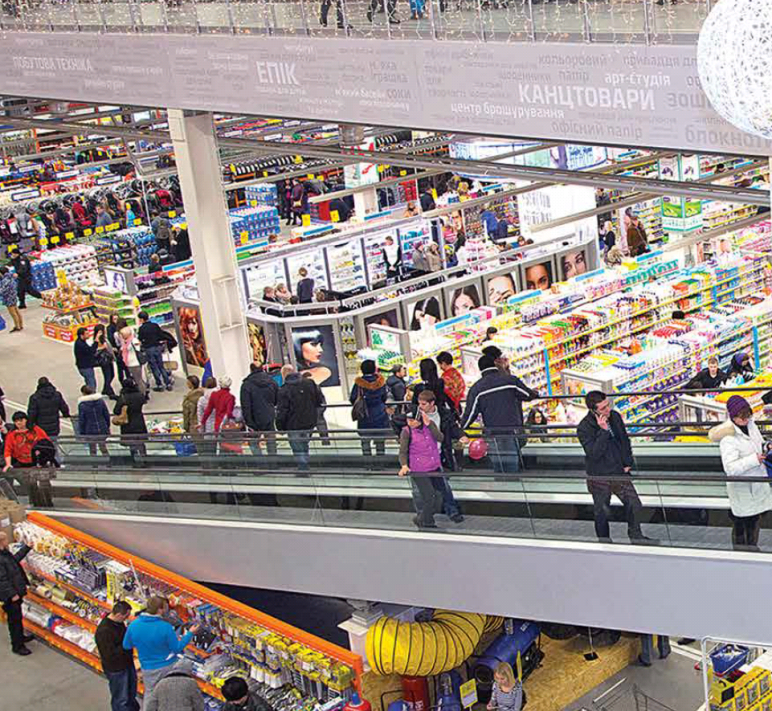 Ми представляємо Вам клейкі стрічки ELCORTM :
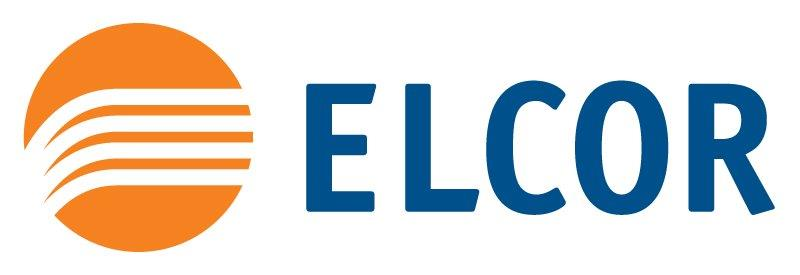 Наші переваги:
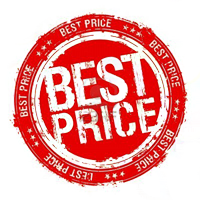 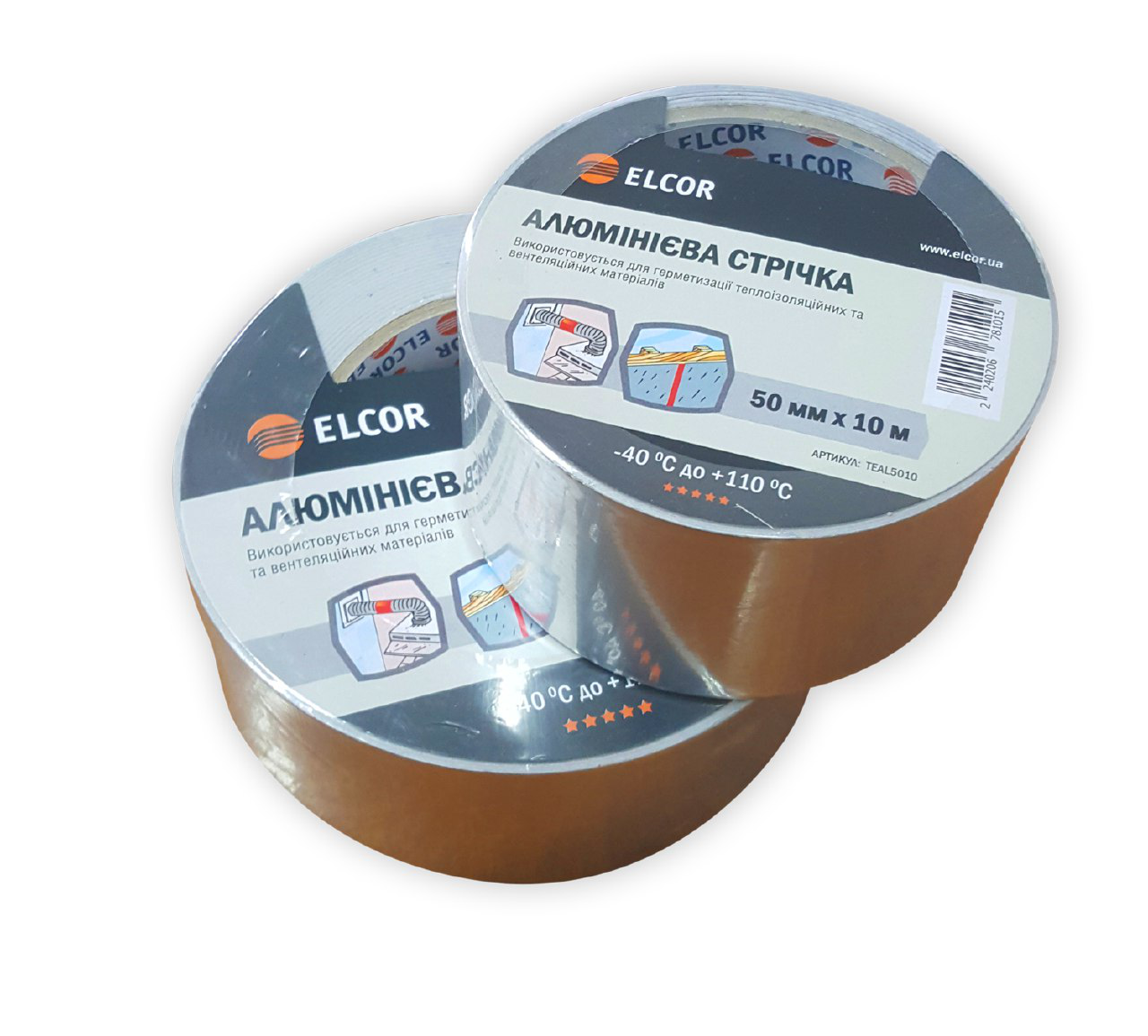 Інформативний зміст та зручна упаковка
Доступна ціна для споживача
Міцний та високоякісний матеріал
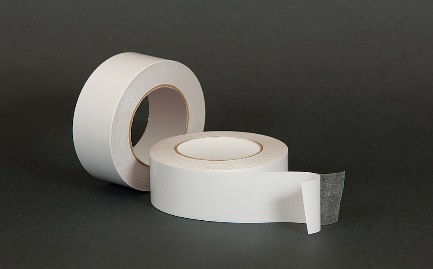 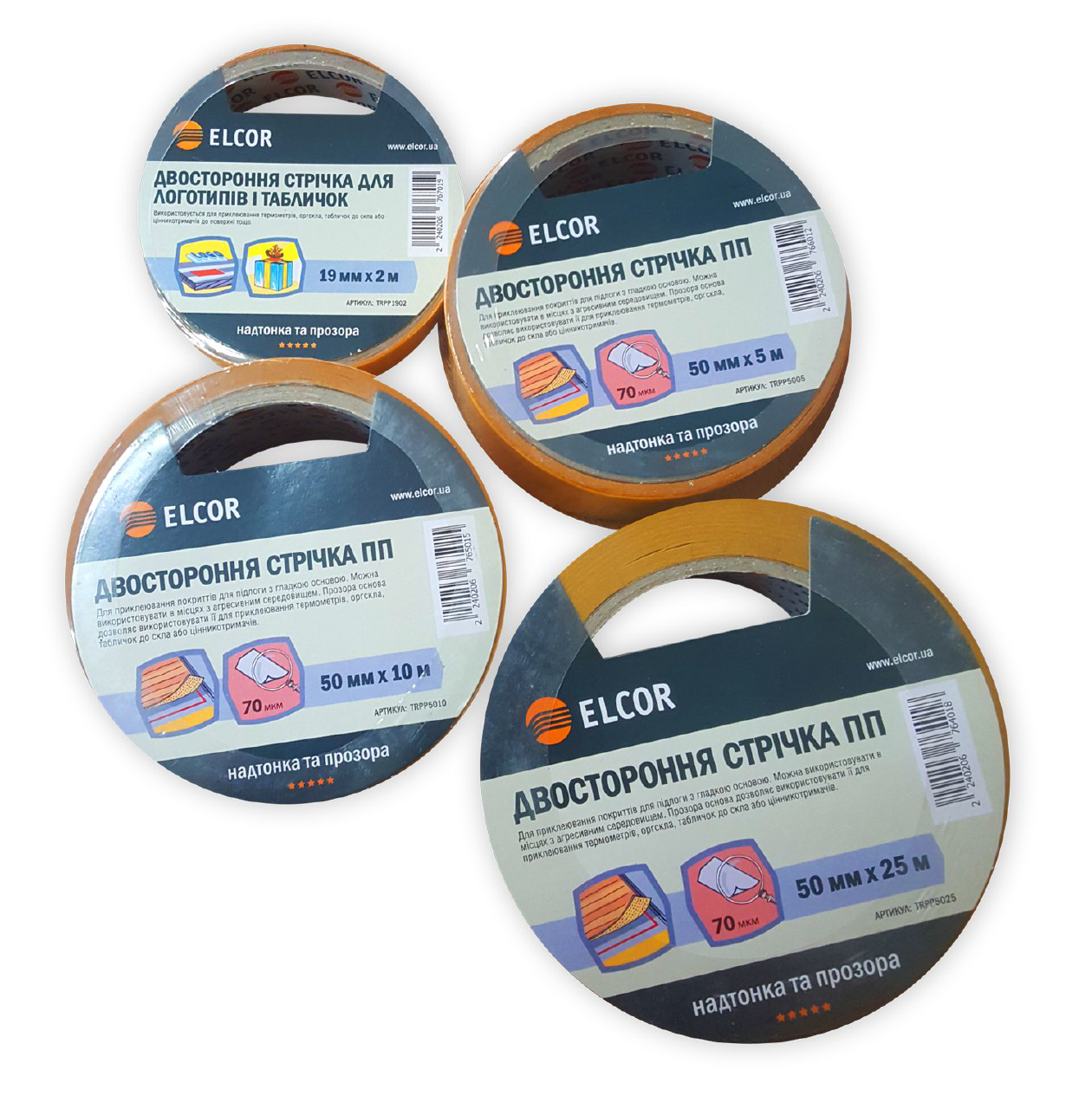 Широкий асортимент
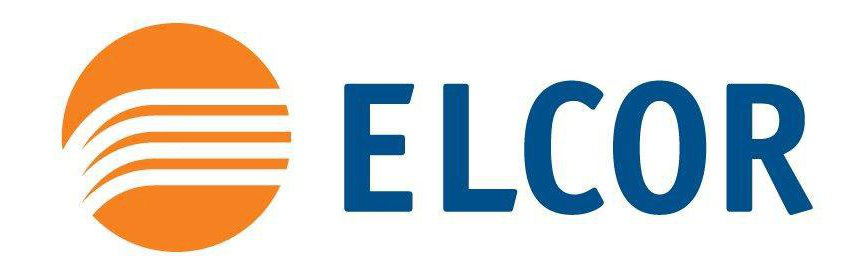 Складові частини стрічки
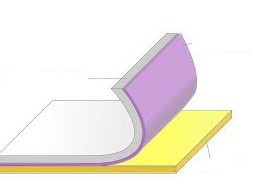 1 – основа. Залежить від функціонального призначення стрічки.
2 – клеєвий шар. Використовують частіше всього 3 види. Акриловий, водорозчинний клей – найбільш поширений вид клею. Практично, це весь побутовий, канцелярський, пакувальний і т.п. стрічки. Solvent - клей из натурального каучука – менш розповсюджений и більш дорогий. Морозостійкий клей, з високою початковою адгезією и довгим строком зберігання, не залишає  слідів на гладких поверхнях (пластиках, ПВХ, линоліумі, сталі и т.д.) Hot melt - синтетичний каучук. Каучуковий клеєвий шар, з технологією нанесення hot melt дає високу адгезію.
3 – лайнер. Шар, що знімається при використанні стрічки. Він створений для запобігання приклеювання стрічки до самої себе. Може бути з силіконізованого паперу чи плівки.
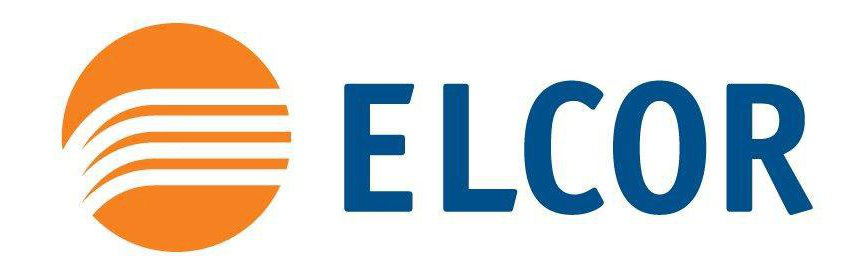 Процес виробництва клейкої стрічки
Процес виробництва скотч-стрічок складається з 2-х базових технологічних процесів:
Нанесення клейового покриття на різну основу і намотування виробленого матеріалу з клейовим шаром у великий (JUMBO) рол. 
Перемотка і поздовжнє розрізання JUMBO ролів в замовні або стандартні формати.
Далі стрічку упаковують.
Основу частіше виробляють великі хімічні підприємства. Клей можуть виробляти самі виробники готового продукту. Це дозволяє контролювати основні властивості стрічки.
Універсальна одностороння армована стрічка ELCORТМ
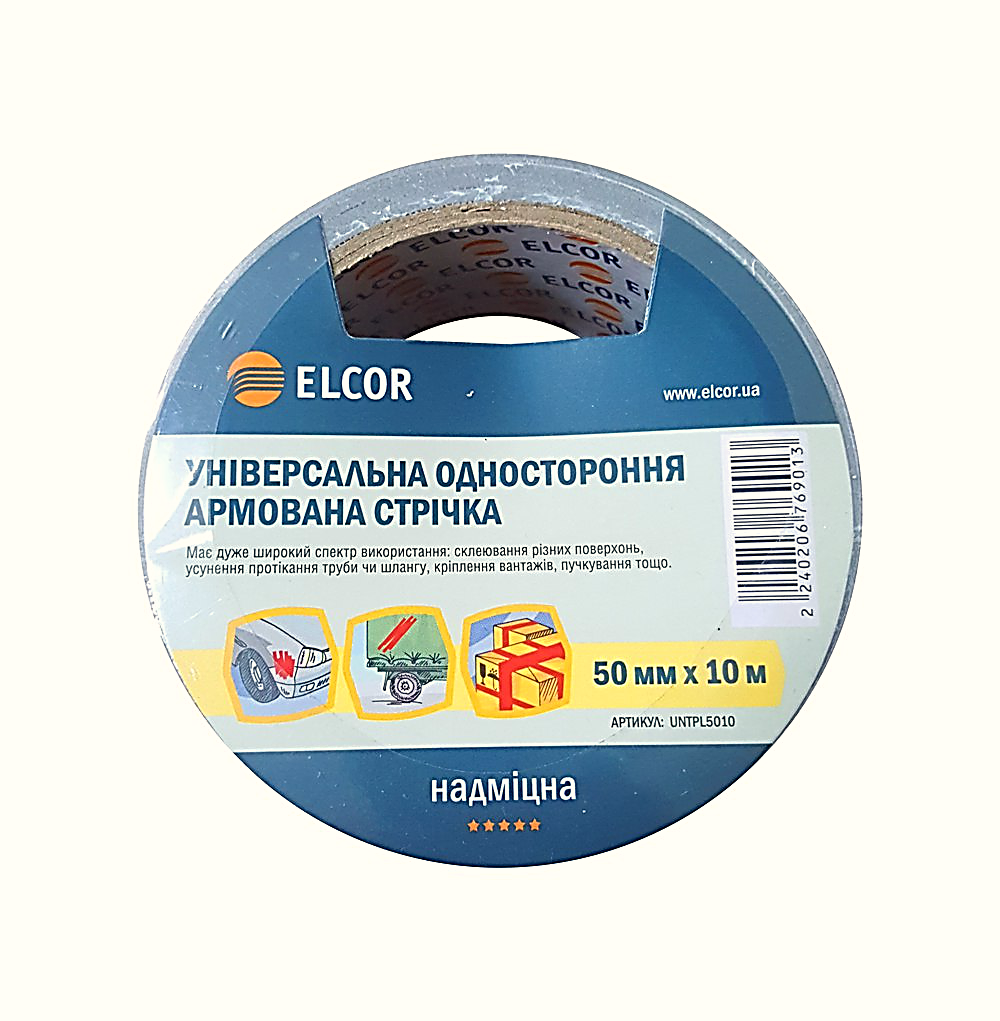 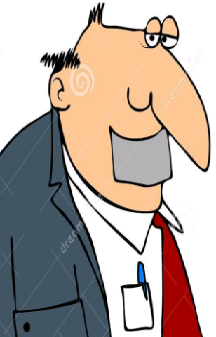 Склад:
* тканинна основа
* клеєва основа - Hot Melt
* ламінований поліетилен
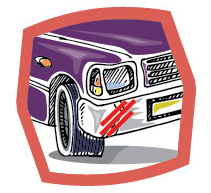 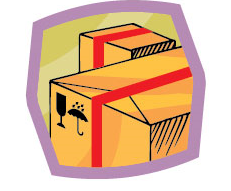 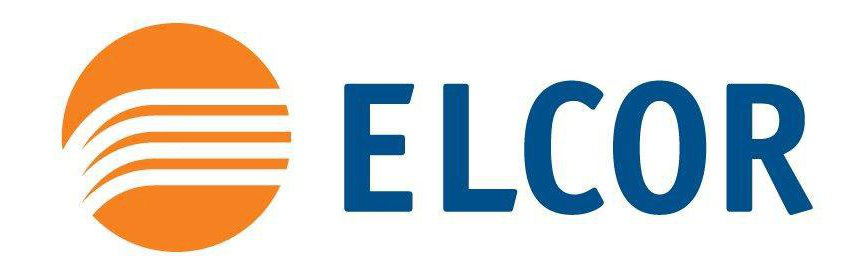 Двостороння стрічка ELCORТМ на поліпропіленовій основі
Склад:
* поліпропіленова плівка,
* клеєва основа - Hot Melt, 
* захисний шар - силіконізований папір
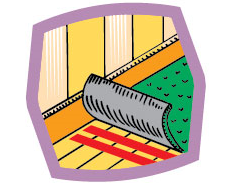 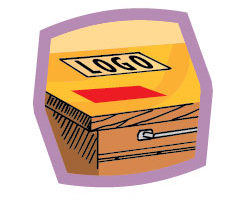 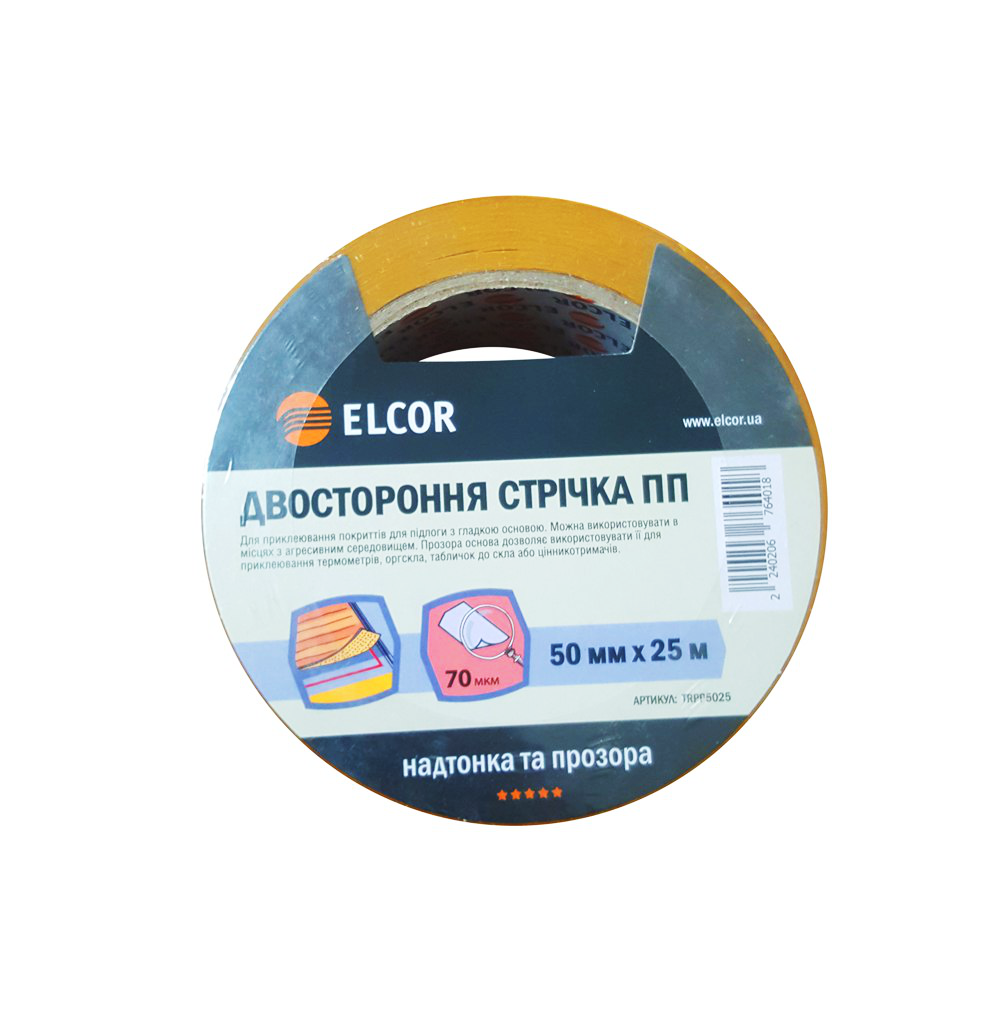 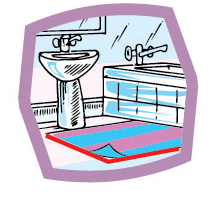 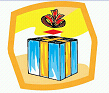 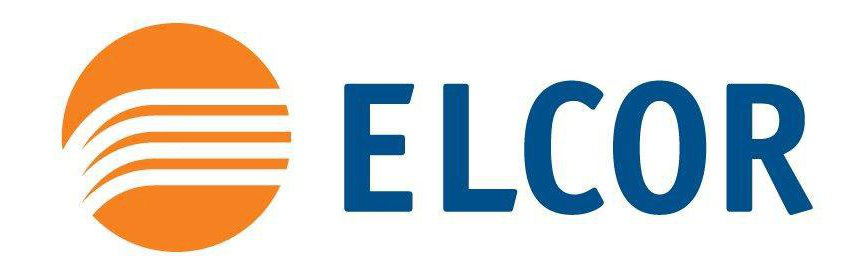 Двостороння стрічка ELCORТМ ПЕТ прозора
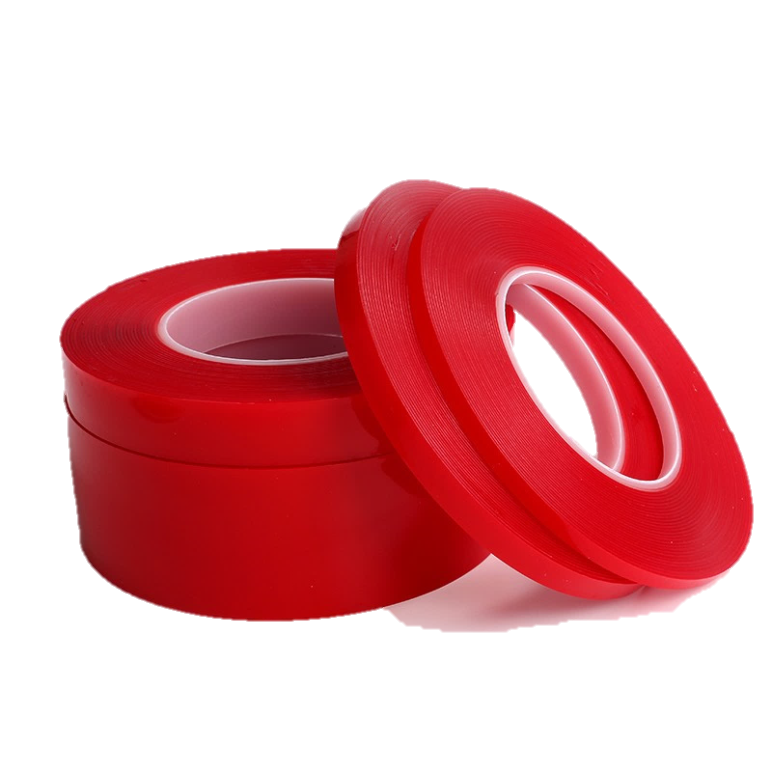 Склад:
* ПЕТ-плівка (поліетилентерафлат)
* клеєва основа - акрилат  
* захисний шар - плівка
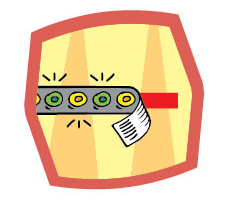 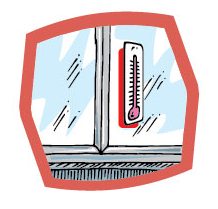 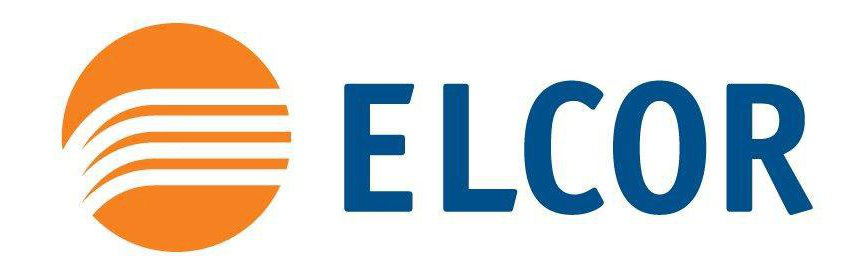 Двостороння стрічка ELCORТМ на тканевій основі
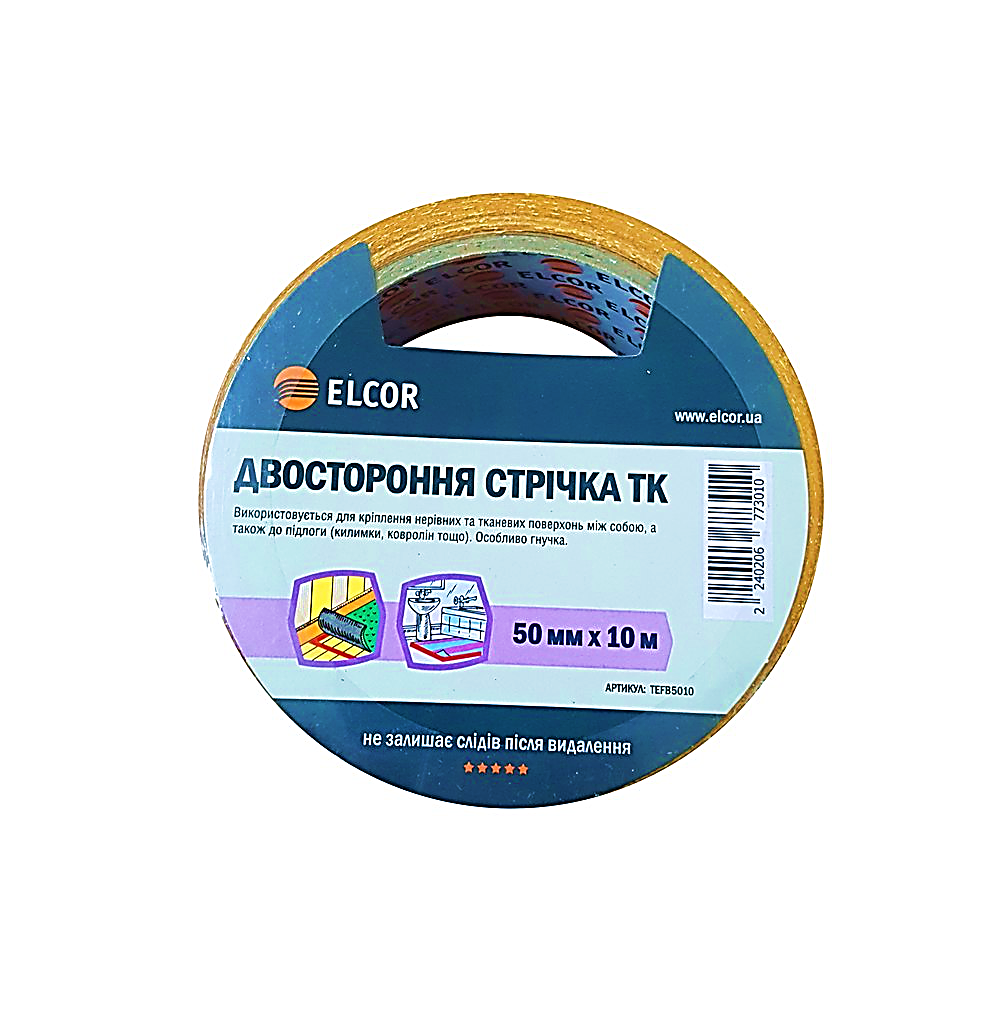 Склад:
* тканева основа
 * клеєва основа – Hot Melt
 * захисний шар - силіконізований папір
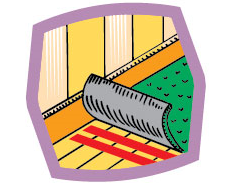 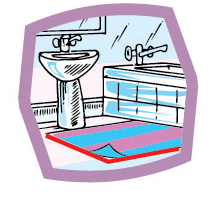 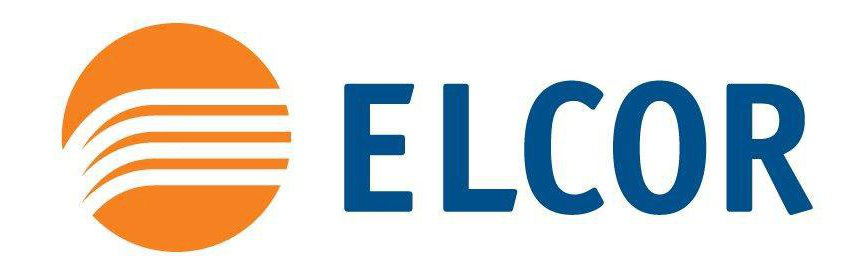 Двостороння вспінена стрічка ELCORТМ
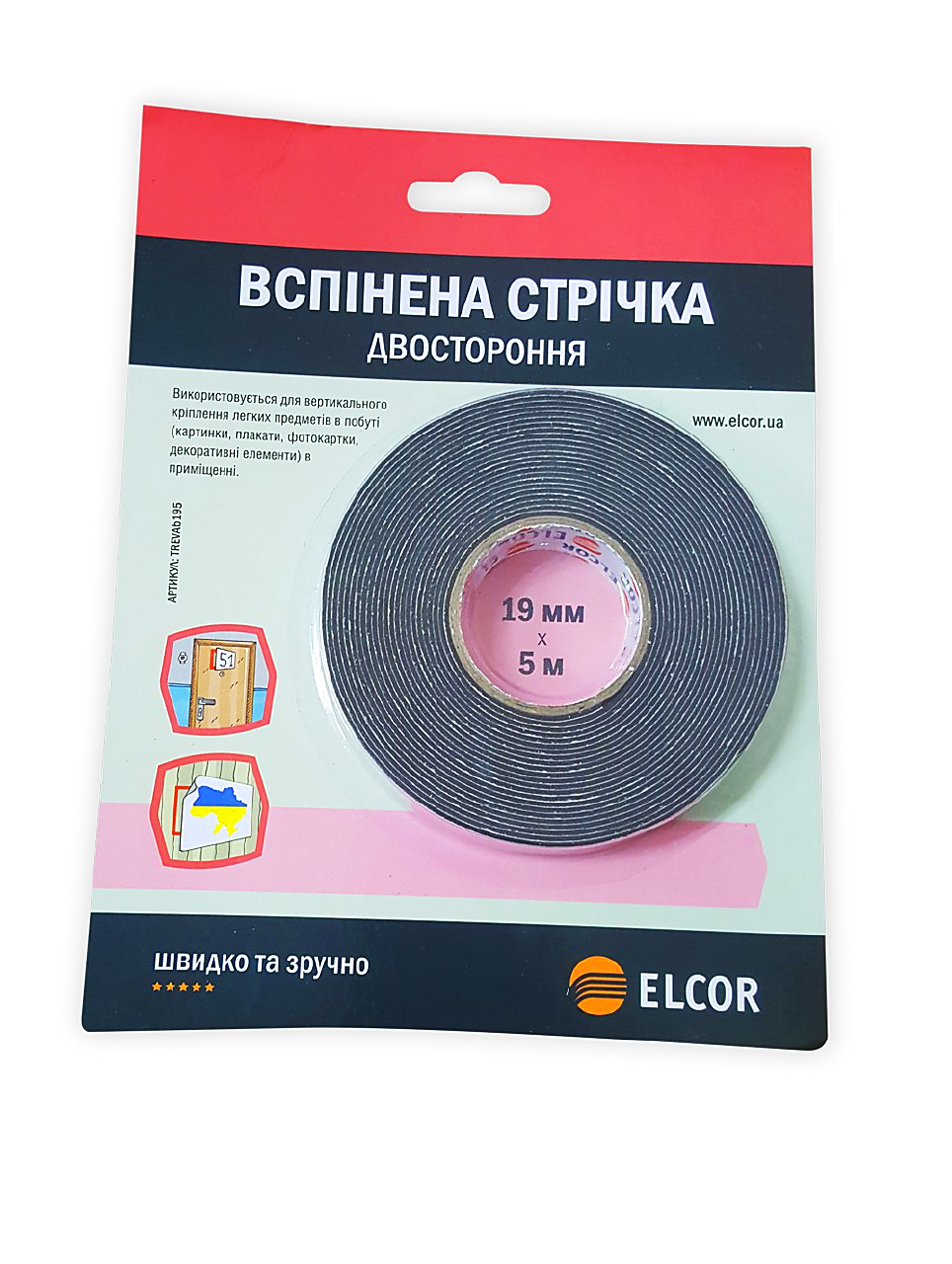 Склад:
* основа - вспінений EVA (етилвінілацетат)
* клеєва основа - Hot Melt
* захисний шар - силіконізований папір
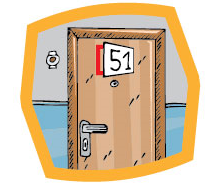 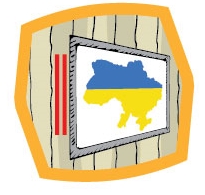 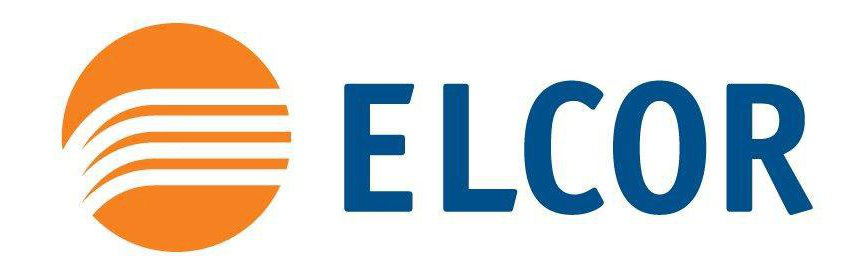 Двостороння  вспінена монтажна стрічка для внутрішніх робіт ELCORТМ
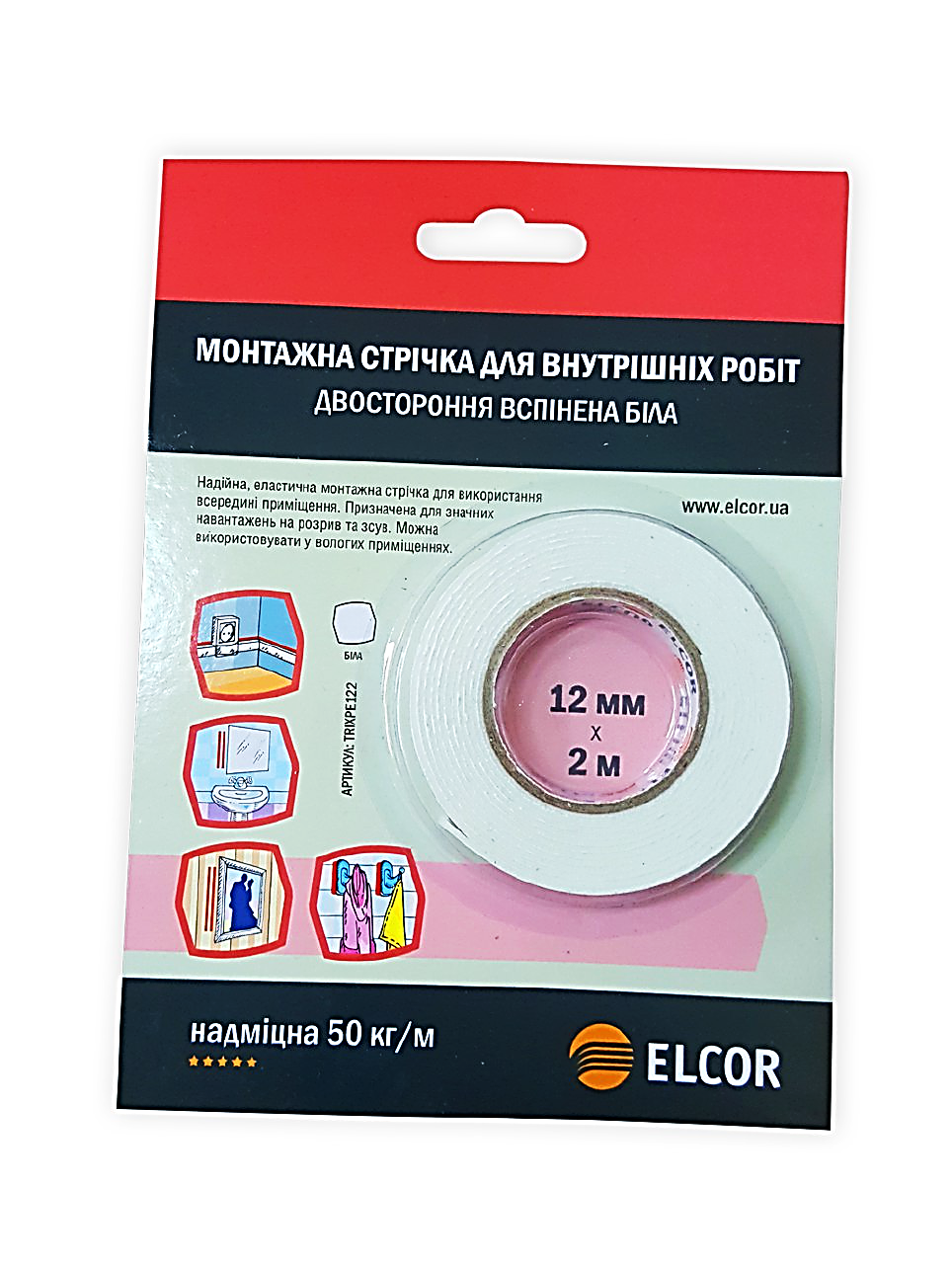 Склад:
* вспінений поліетилен високої якості
* клеєва основа - Hot Melt
* захисний шар - поліетиленова плівка
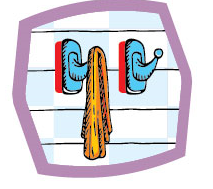 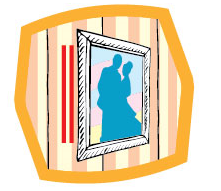 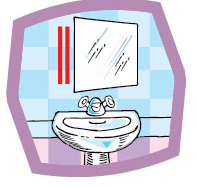 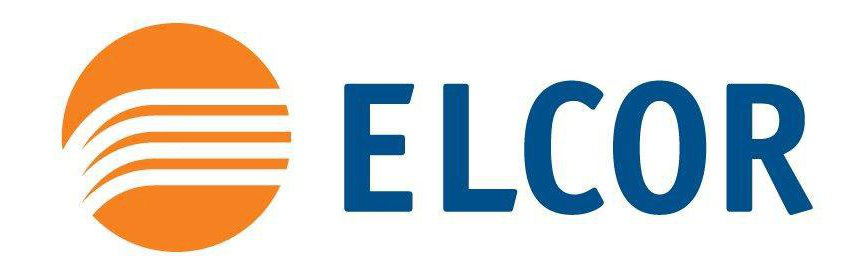 Двостороння  вспінена монтажна стрічка для зовнішніх робіт ELCORТМ
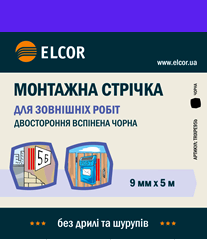 Склад:
* вспінений поліетилен високої якості
* клеєва основа - клей на основі натурального каучуку
* захисний шар - поліетиленова плівка
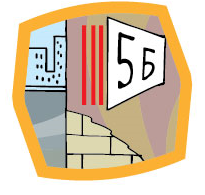 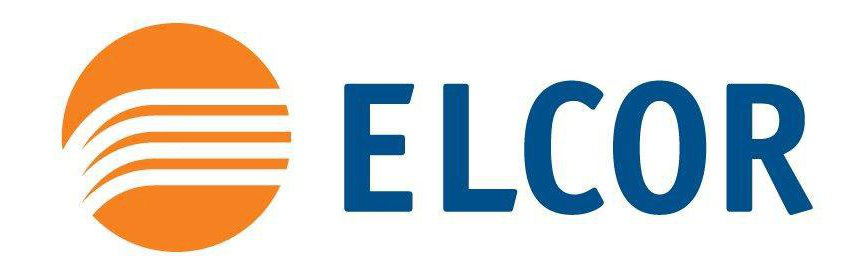 Двостороння надміцна клейка стрічка ELCORТМ на акриловій основі
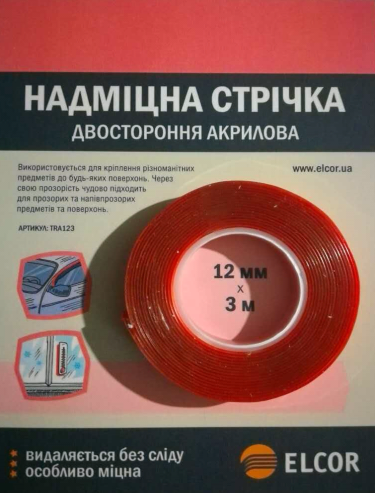 Склад:
* вспінений акрил
* захисний шар - поліетилен
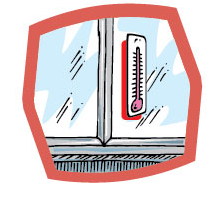 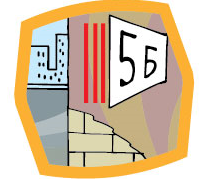 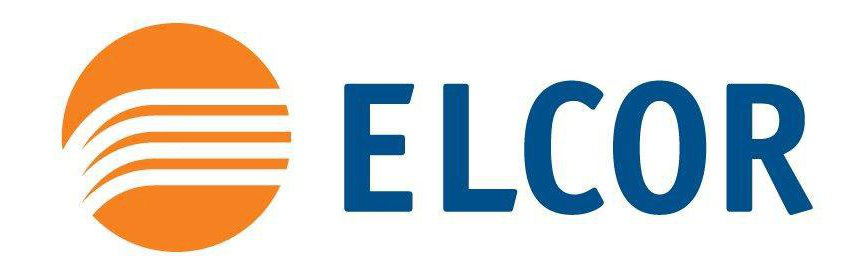 Резинові ущільнювачі ELCORТМ
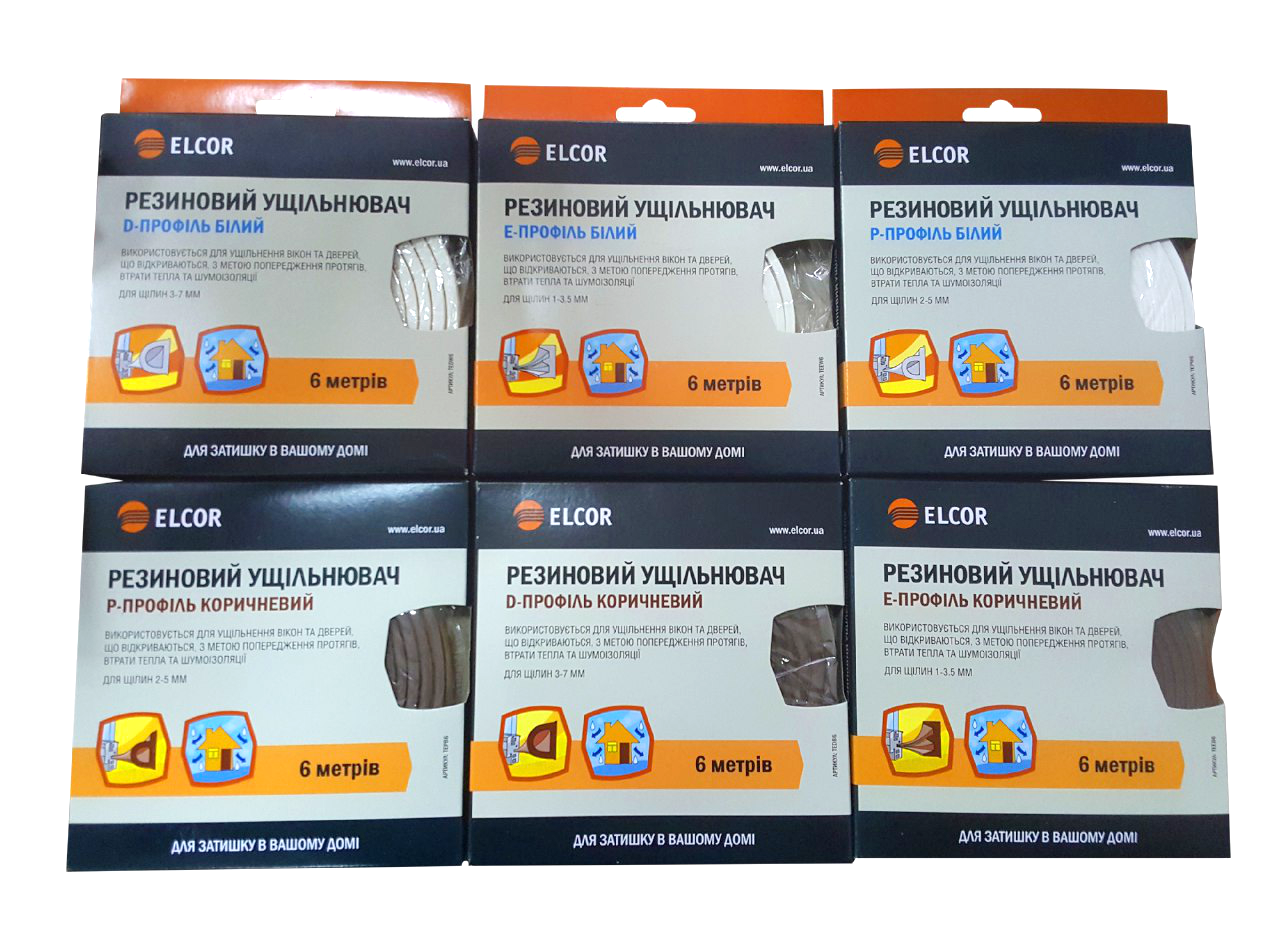 Склад:
* EPDM-гума
* клейкий шар - натуральний каучук  
* захисний шар - силіконізований папір
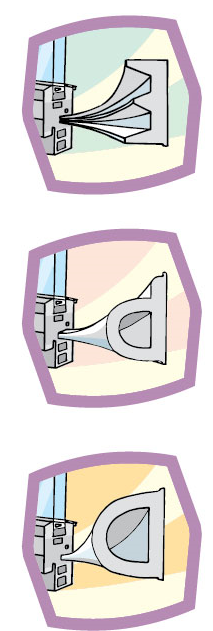 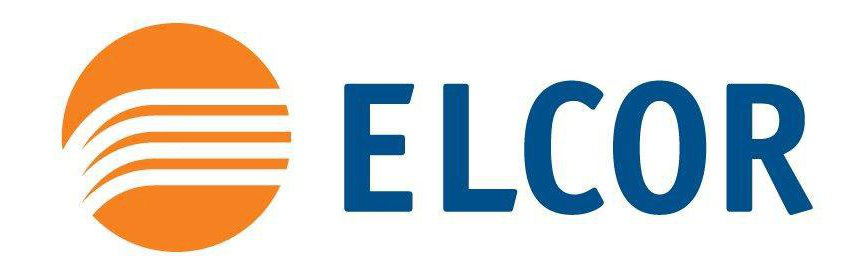 Алюмінієва стрічка ELCORТМ
Склад:
* алюмінієва фольга    
* клеєва основа - акриловий сольвент 
* захисний шар - силіконізований папір
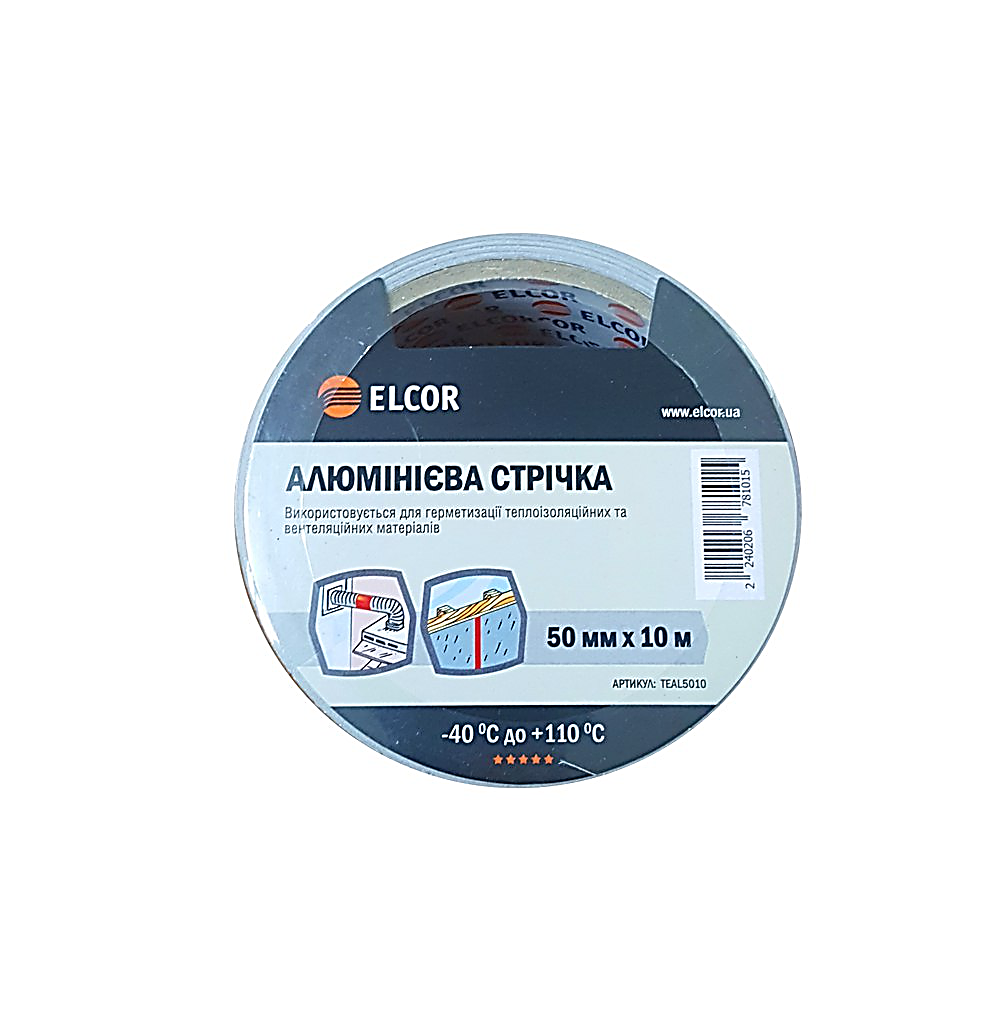 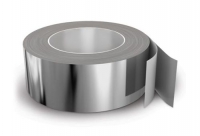 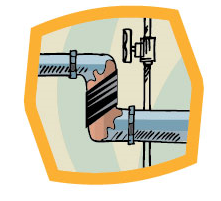 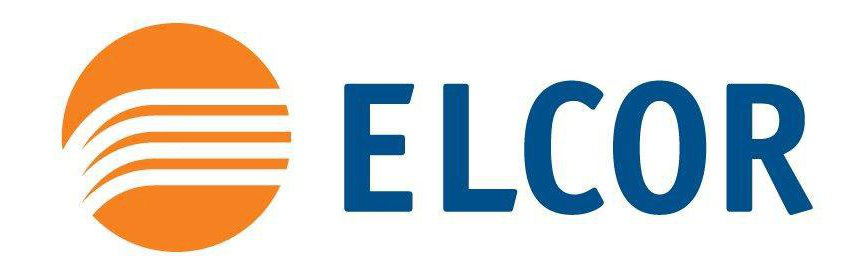 Металізована стрічка ELCORТМ
Склад:
* двуосно-орієнтований поліпропілен (ВОРР), металізований алюмінієм
 * клеєвий шар на основі акрилата
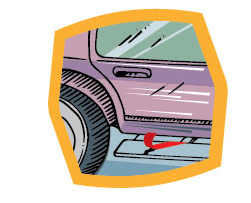 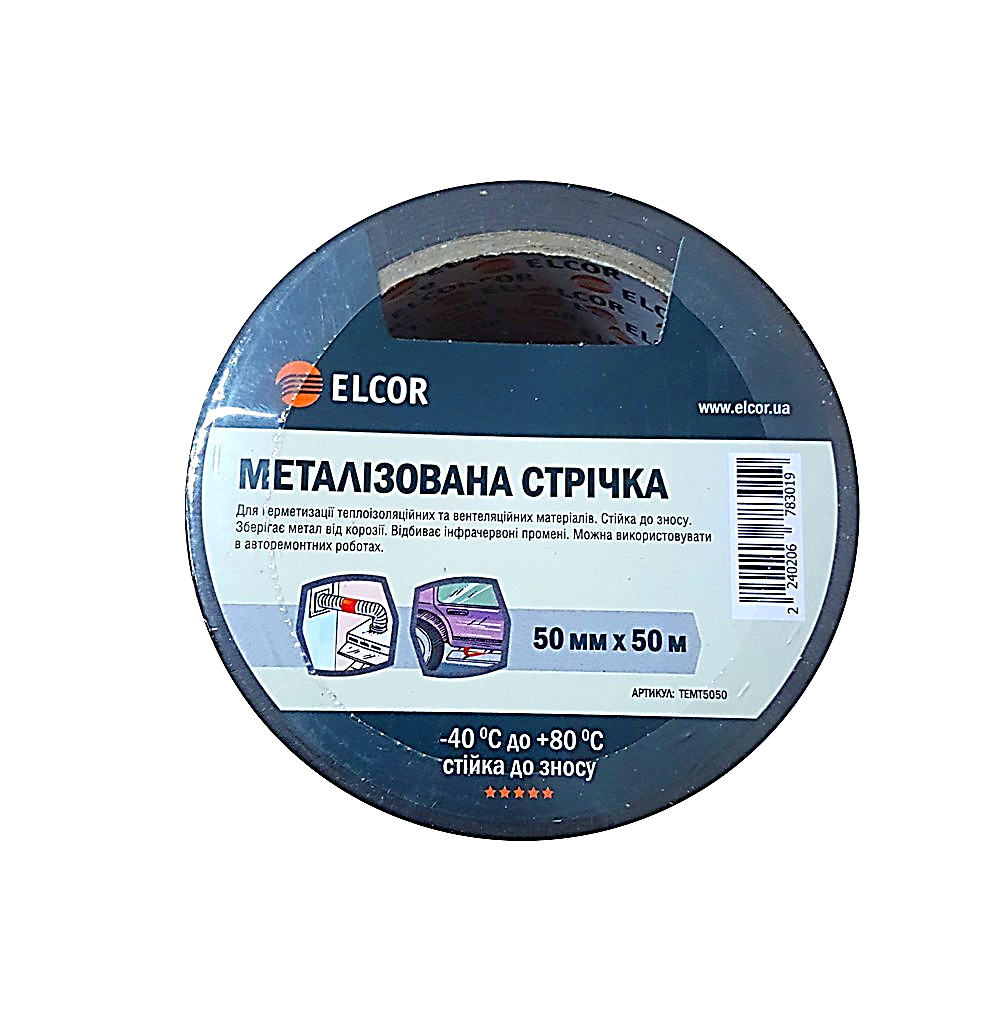 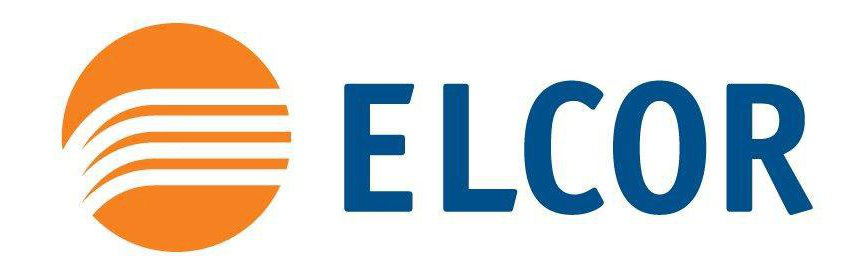 Малярна стрічка ELCORТМ
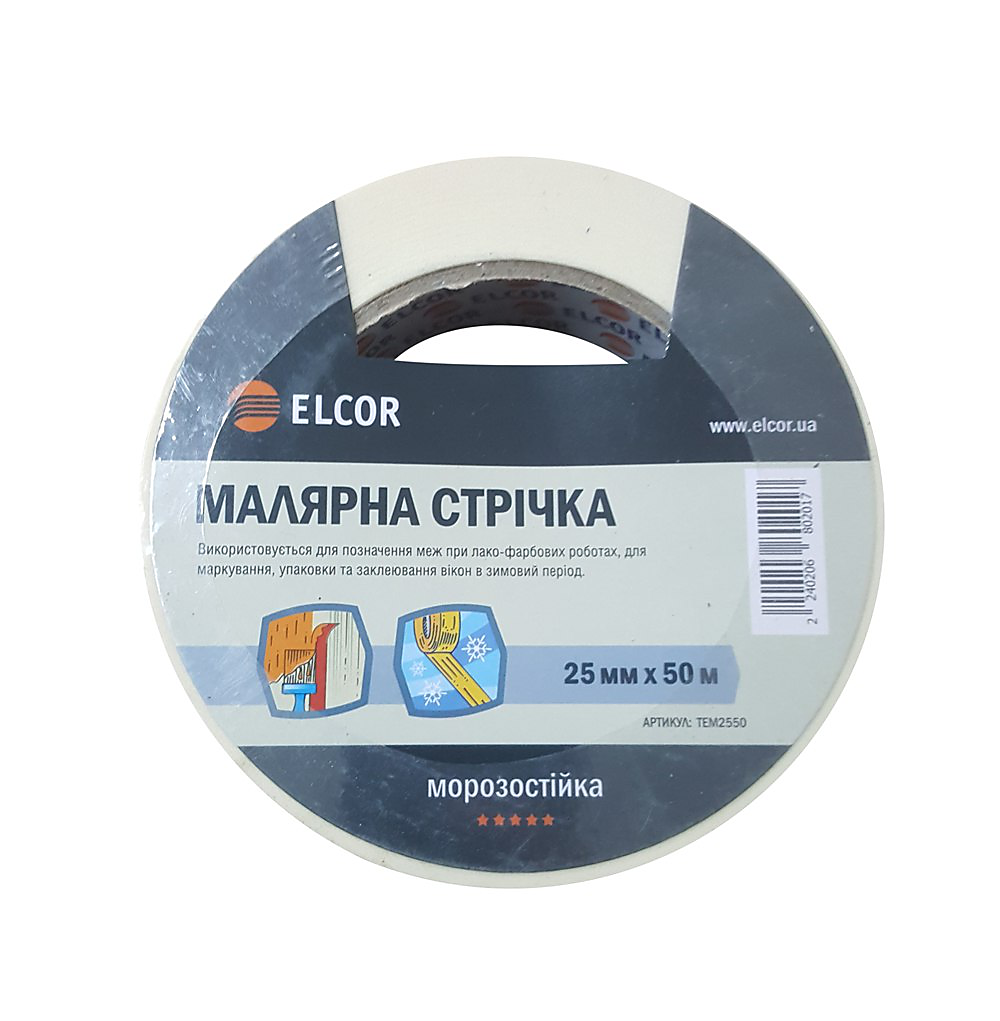 Склад:
* тексторований гофрований папір  
* клей на основі натурального каучука
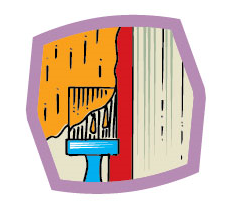 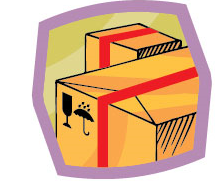 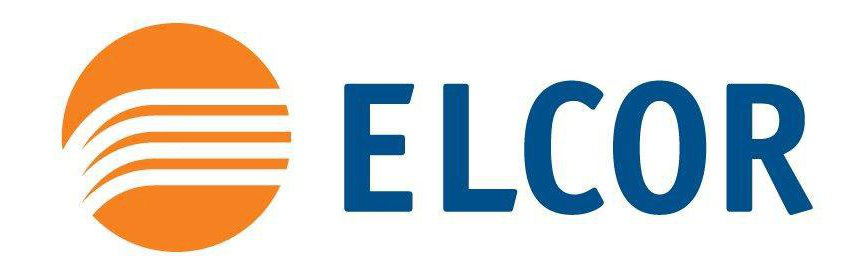 Стрічка проти ковзання ELCORТМ самоклеюча
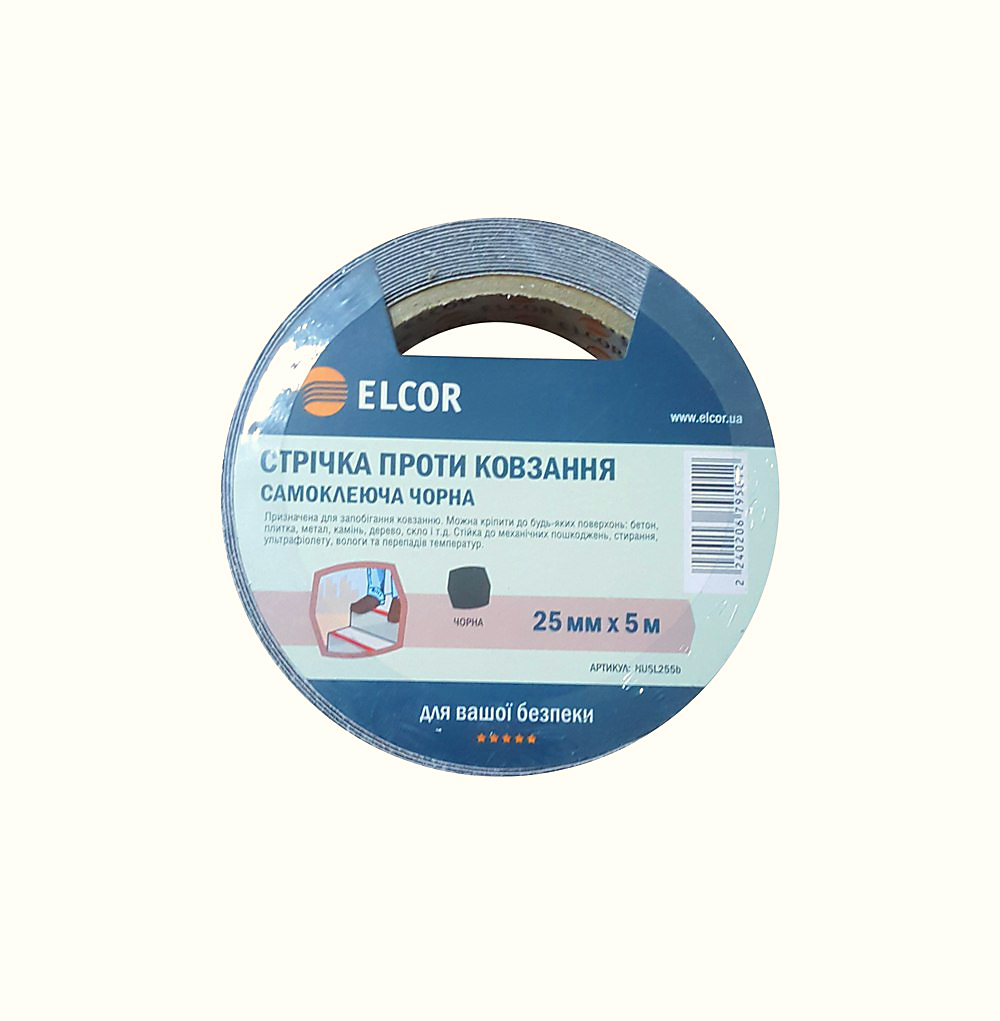 Склад:
* основа - полівінілхлорид та оксид алюмінію 
* клеєва снова - клей на основі натурального каучуку
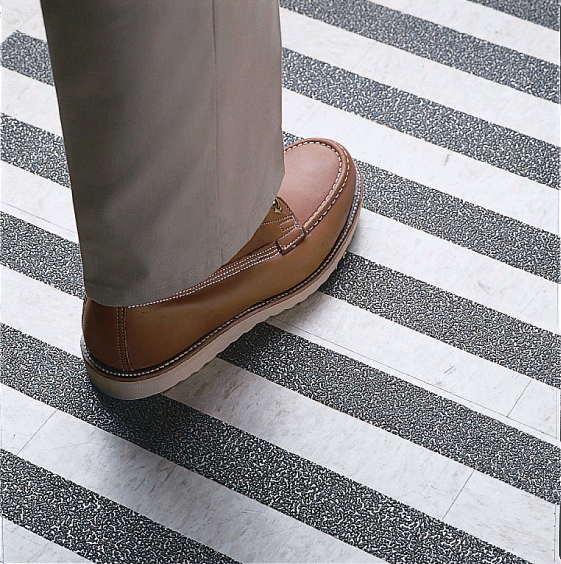 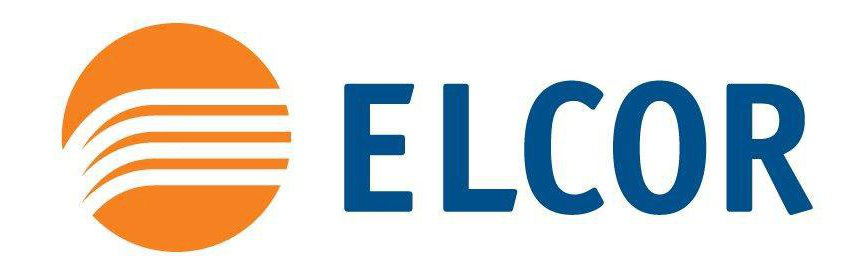 Стрічка для герметизації ELCORТМ клейка самозлипаюча
Використовується для ремонту пластикових, металічних труб, шлангів та захисту їх від корозії. Створює надійний герметизуючий шар, адже в процесі намотування стрічки саму на себе відбувається процес, в результаті якого виникає монолітний шар герметизації. Можна використовувати для труб, які неможливо попередньо підготувати до приклеювання стрічки. Також можна використовувати для відновлення ізоляції проводів. 
Склад:
* етилпропіленова гума
* захисний шар - ПВХ плівка
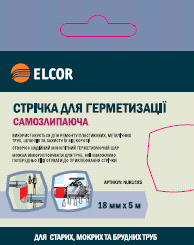 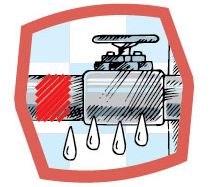 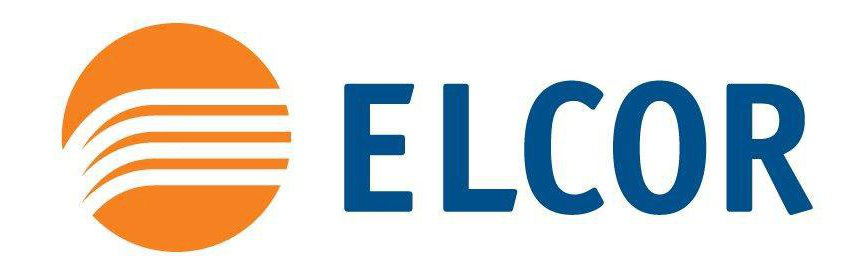 Стрічка бордюрна для ванн та раковин ELCORТМ
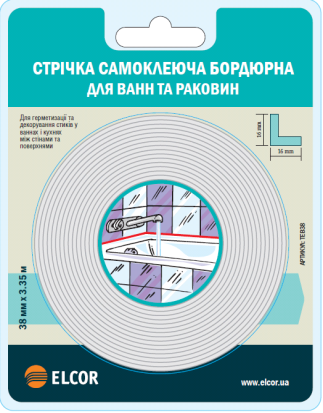 Склад:
* синтетичний каучук, поліолефин 
* бутиловий клей 
* фунгіциди 
*антиадгезійна плівка
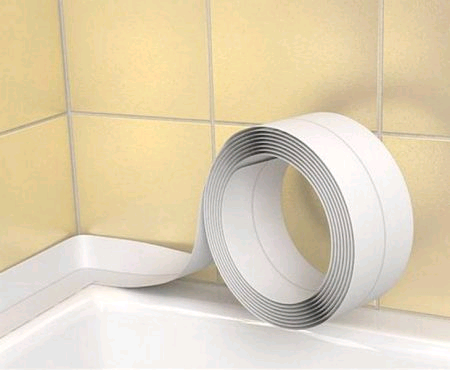 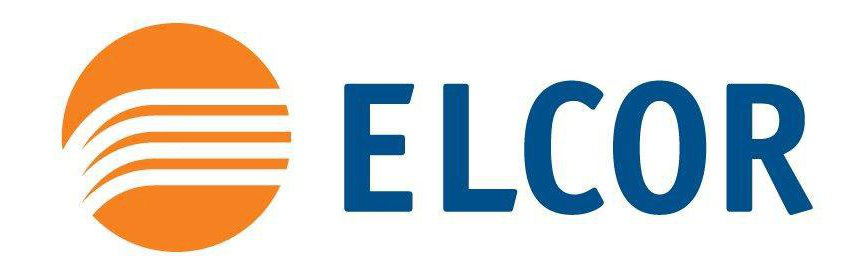 Покривний матеріал поліетиленовий ELCORТМ
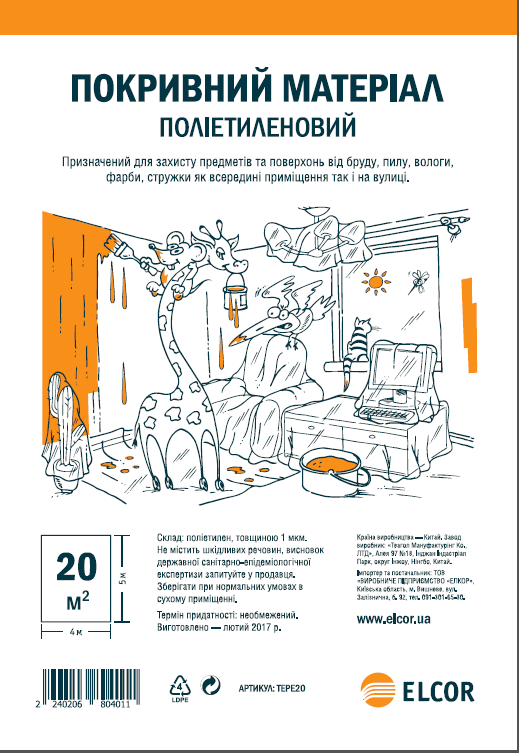 Склад:
* HDPE (поліетилен високої щільності) 11 мкм.
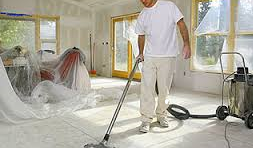 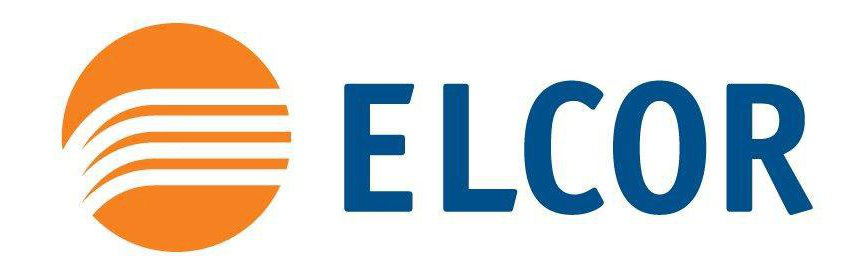 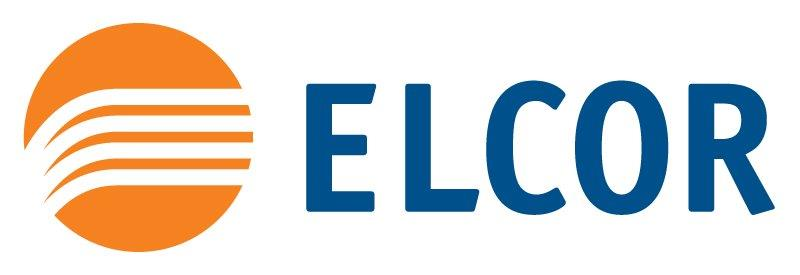 Наш асортимент клейких стрічок ТМ ELCOR створений для якнайкращого задоволення потреб вимогливих клієнтів, ціна – створена, щоб приємно дивувати покупців, а упаковка – щоб економити час на вибір потрібного продукту та допомагати продавцю.
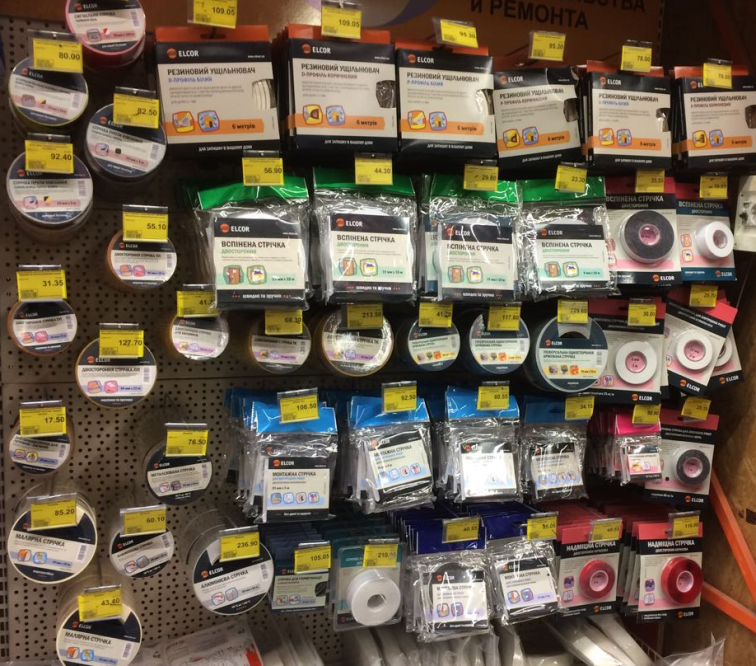 Дякую за увагу!
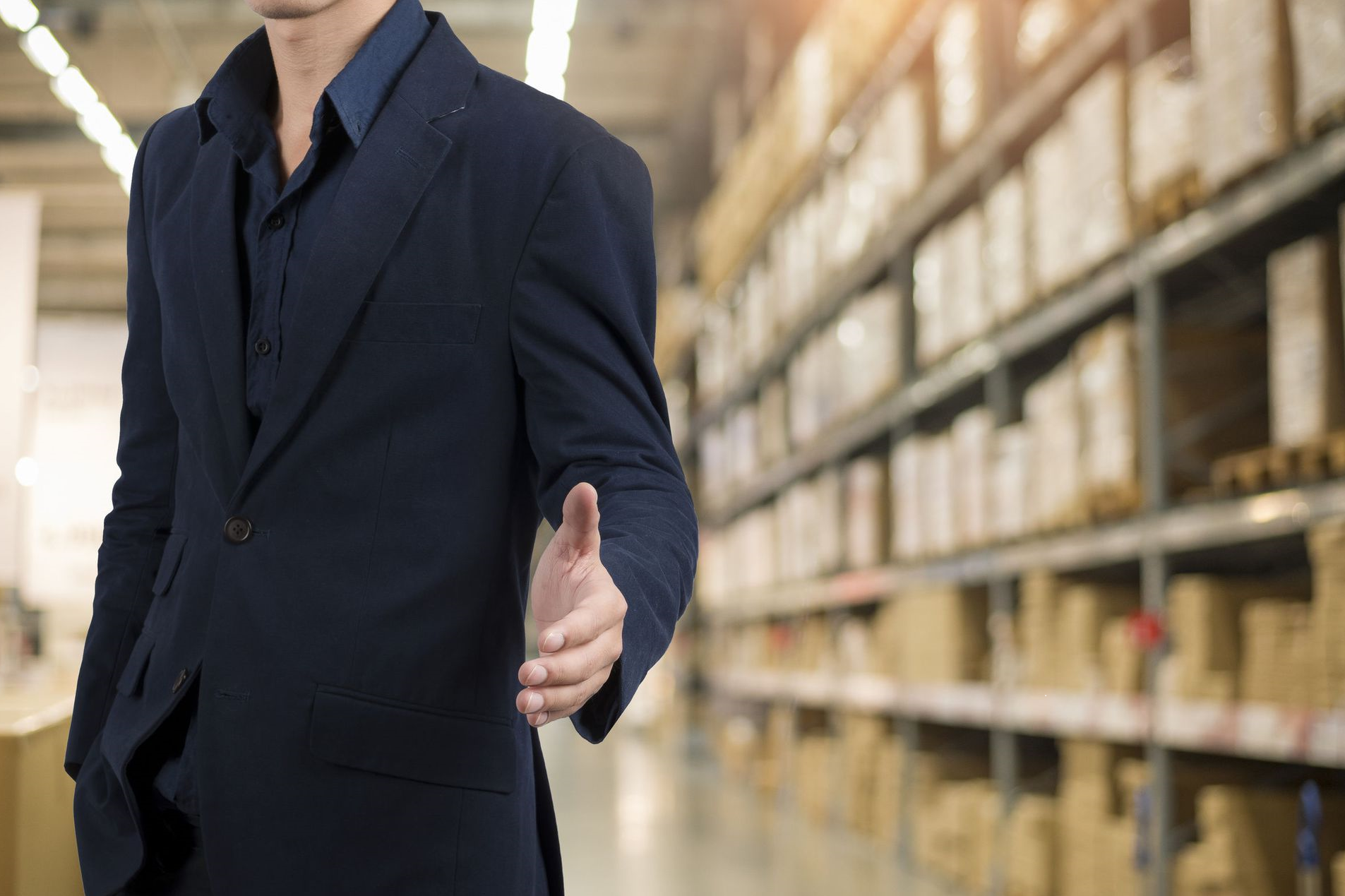 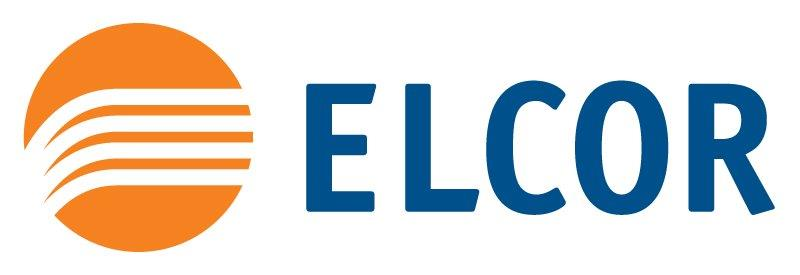